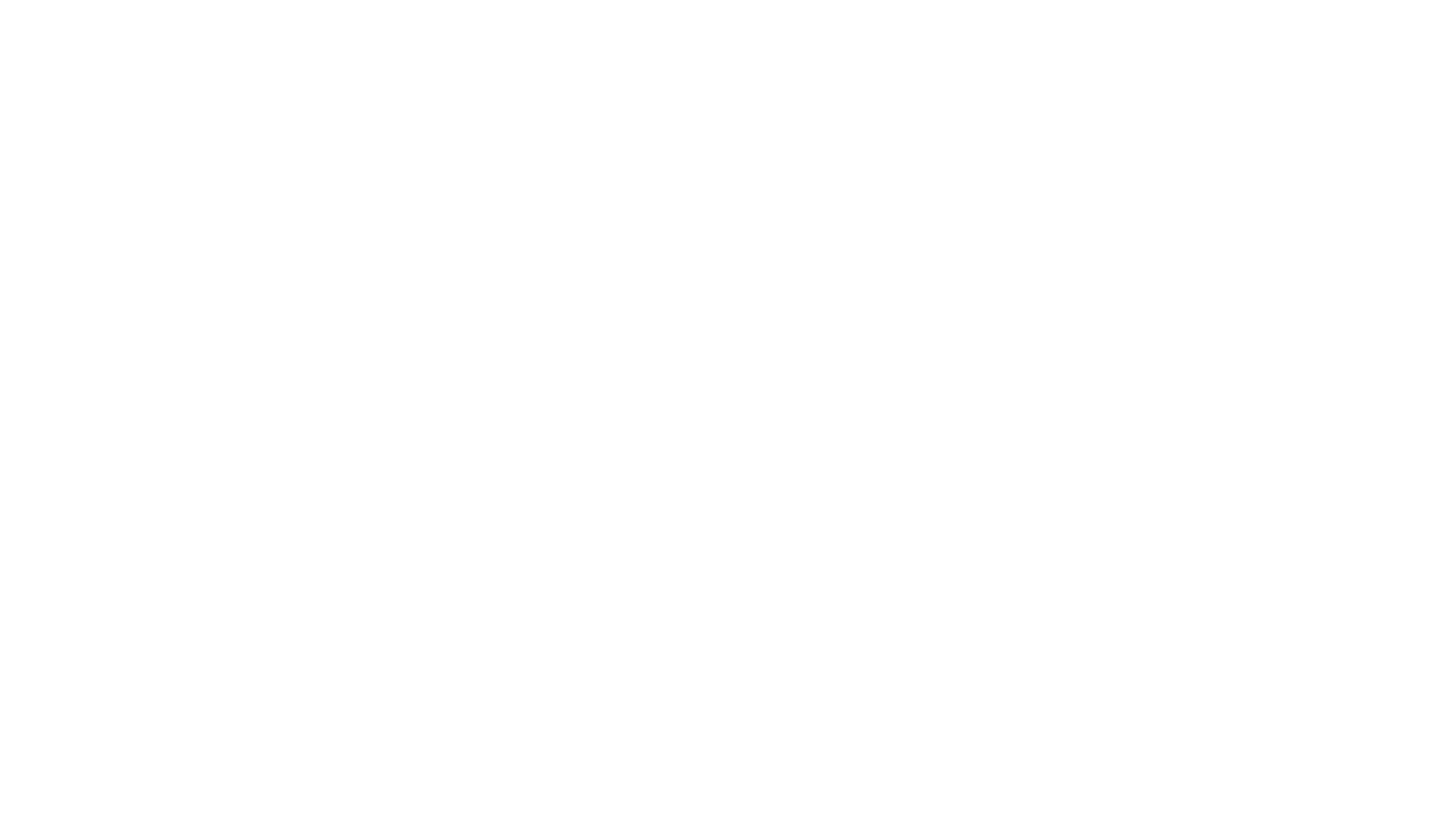 A1 Escolar
Prueba Oral
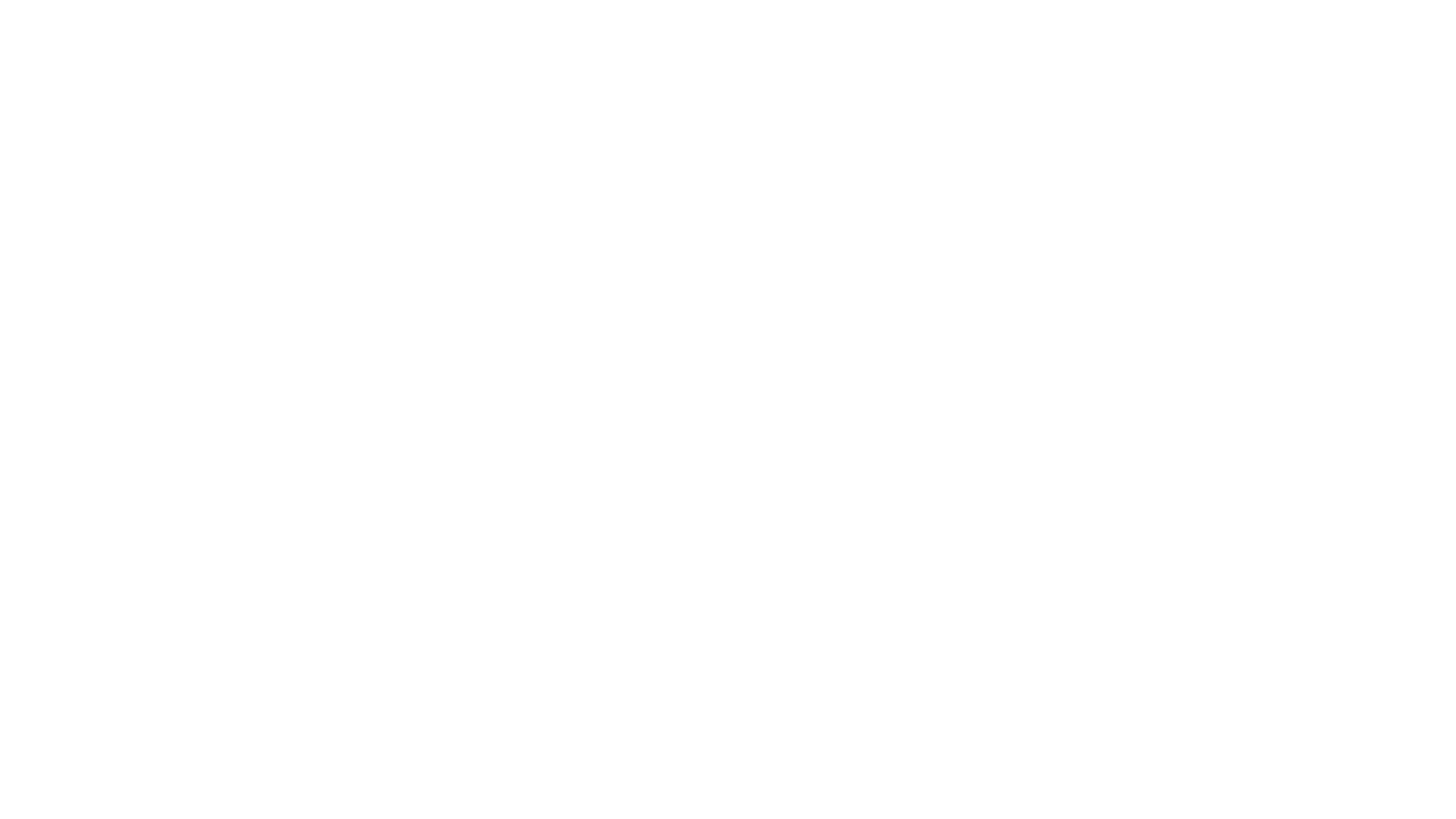 Mi familia, mis amigos y yo
Mi comida favorita
Mi casa
Las profesiones
Mis estudios y mi colegio/instituto
Mi ciudad y los transportes
Mi ropa
Mis viajes
Mi tiempo libre: ocio y deporte
Temas
Yo, familia y amigos
Altura		Soy alto/alta			bastante, muy
Peso		Soy normal			(Peso cincuenta y ocho kilos) 
		Soy delgado/delgada
		Soy gordito/gordita
Pelo		Tengo el pelo largo y rubio		largo, corto
						rubio, moreno, castaño
						liso, rizado, ondulado
Ojos		Tengo los ojos marrones, azules, 
		verdes, negros
		Llevo gafas
Ropa		Llevo/Me gusta la ropa cómoda, de marca	vaqueros, de rayas, de colores
Estilo		moderno, clásico, estar de moda
Hábitos
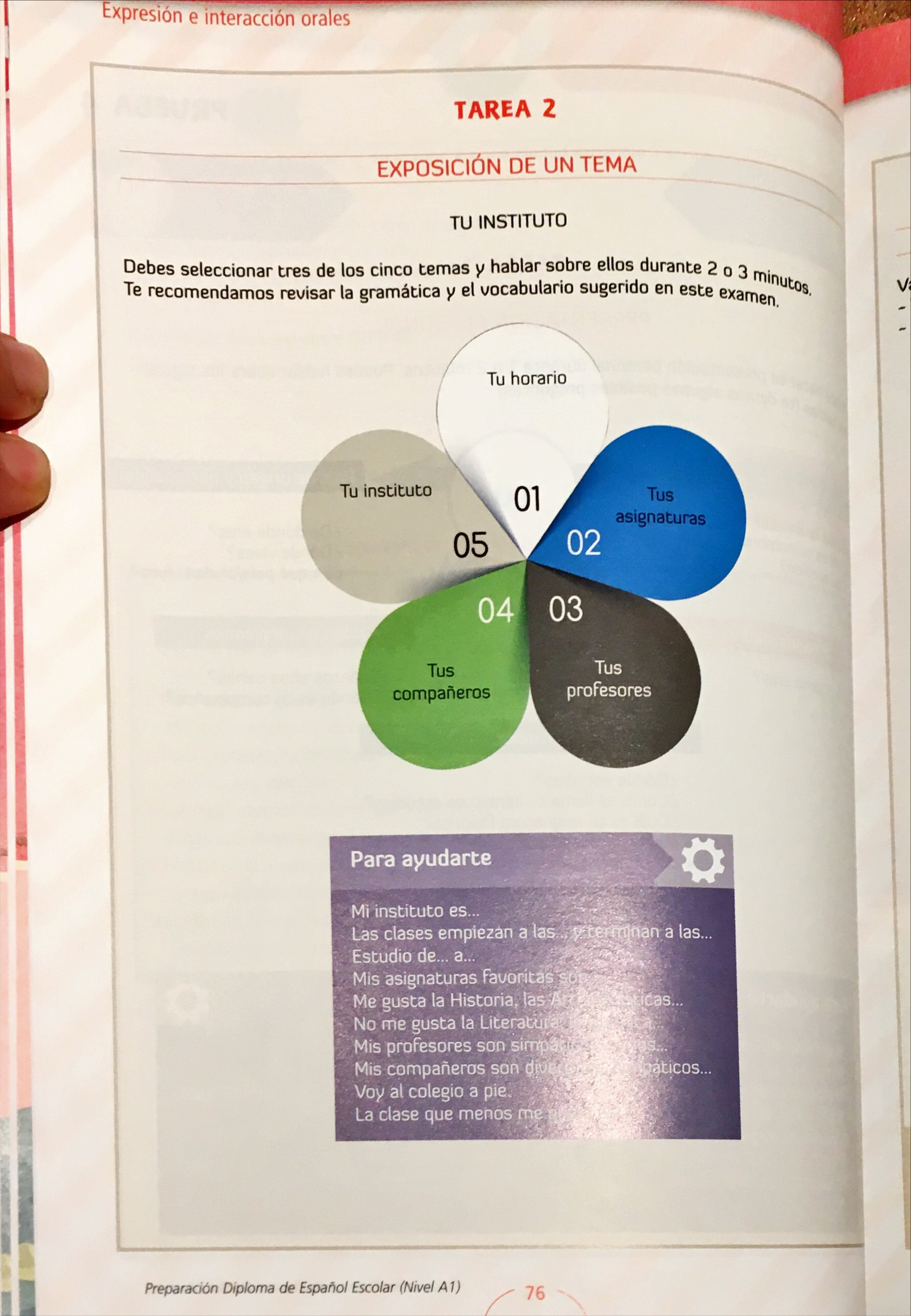 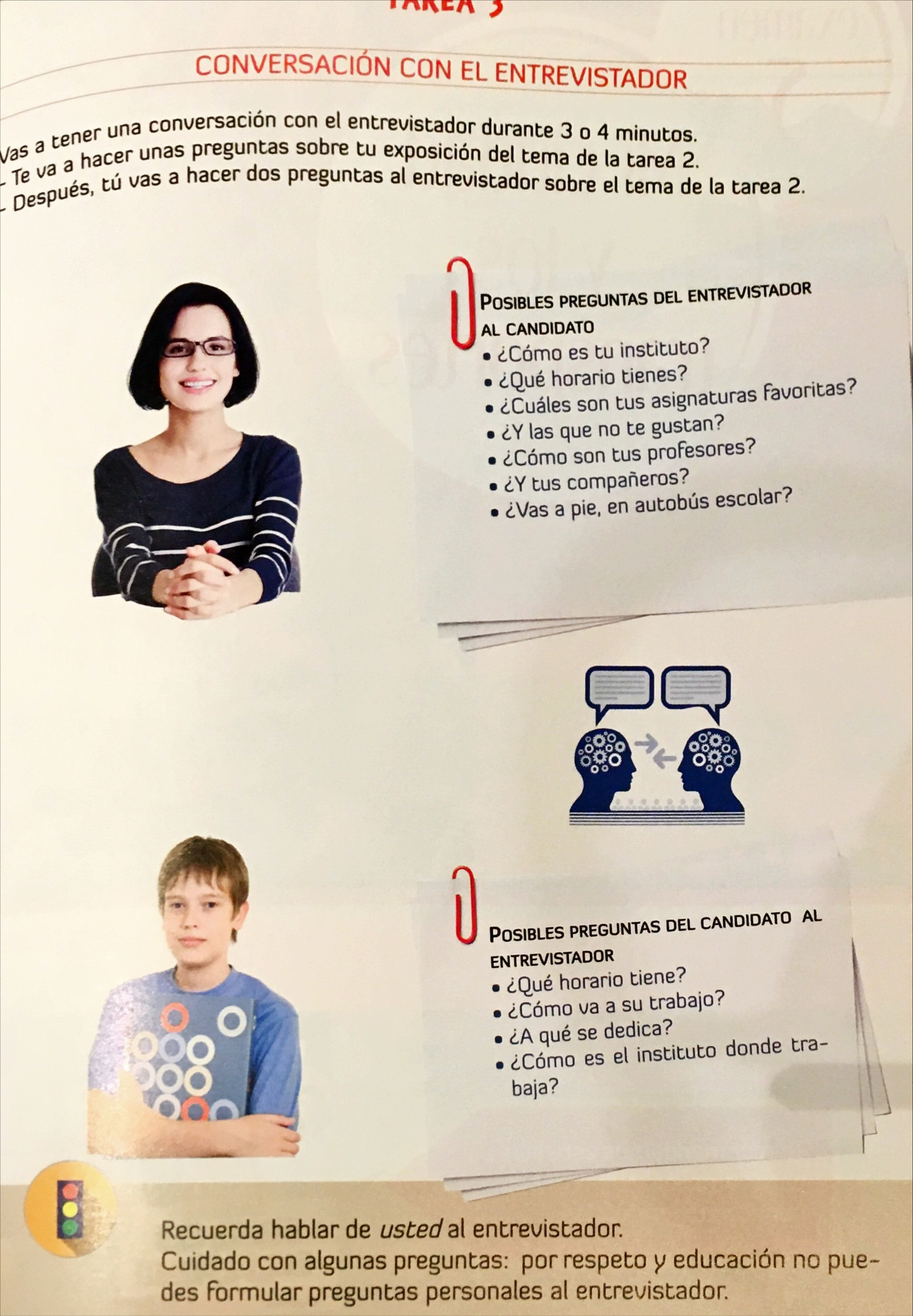 La ciudad
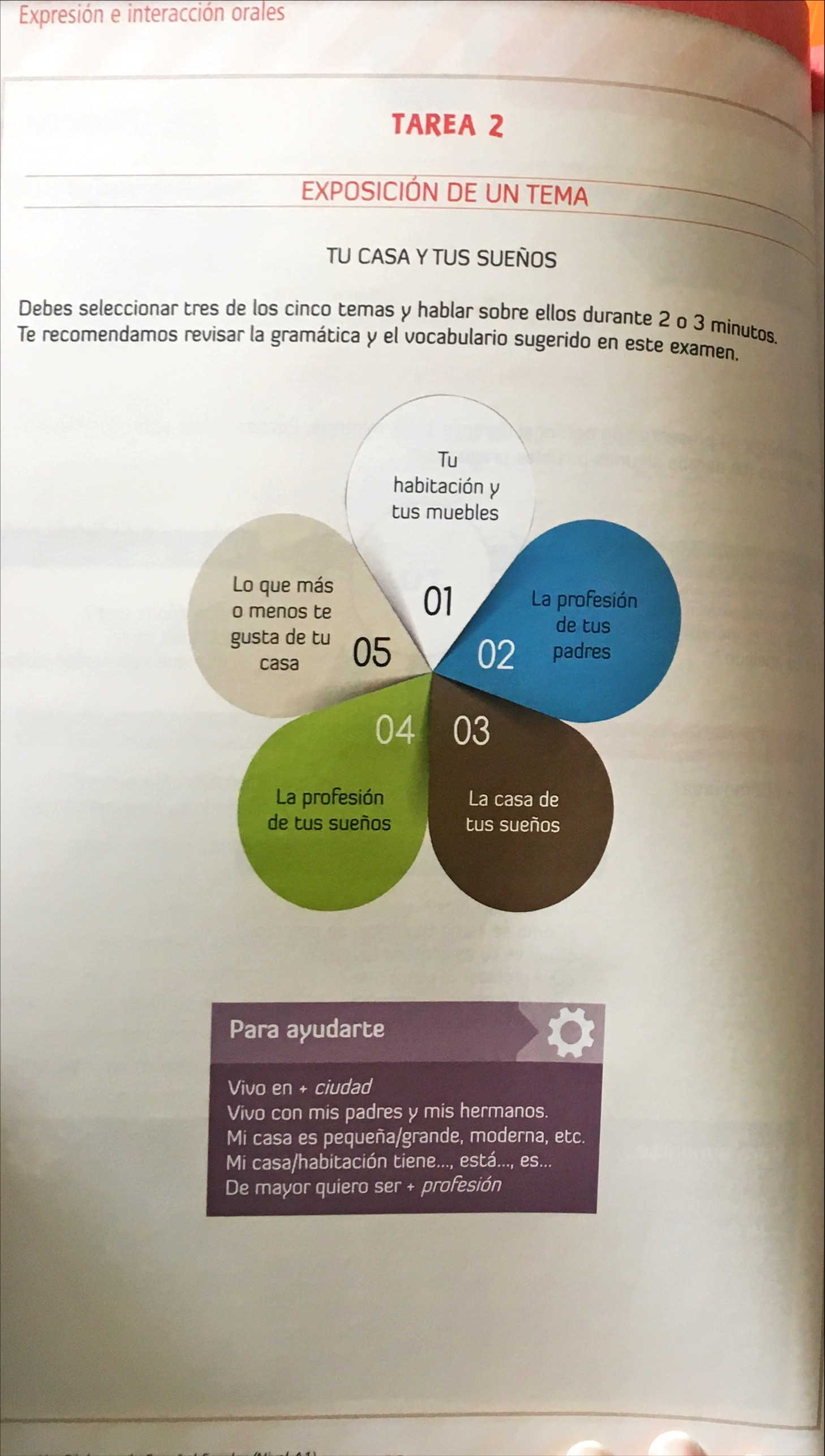 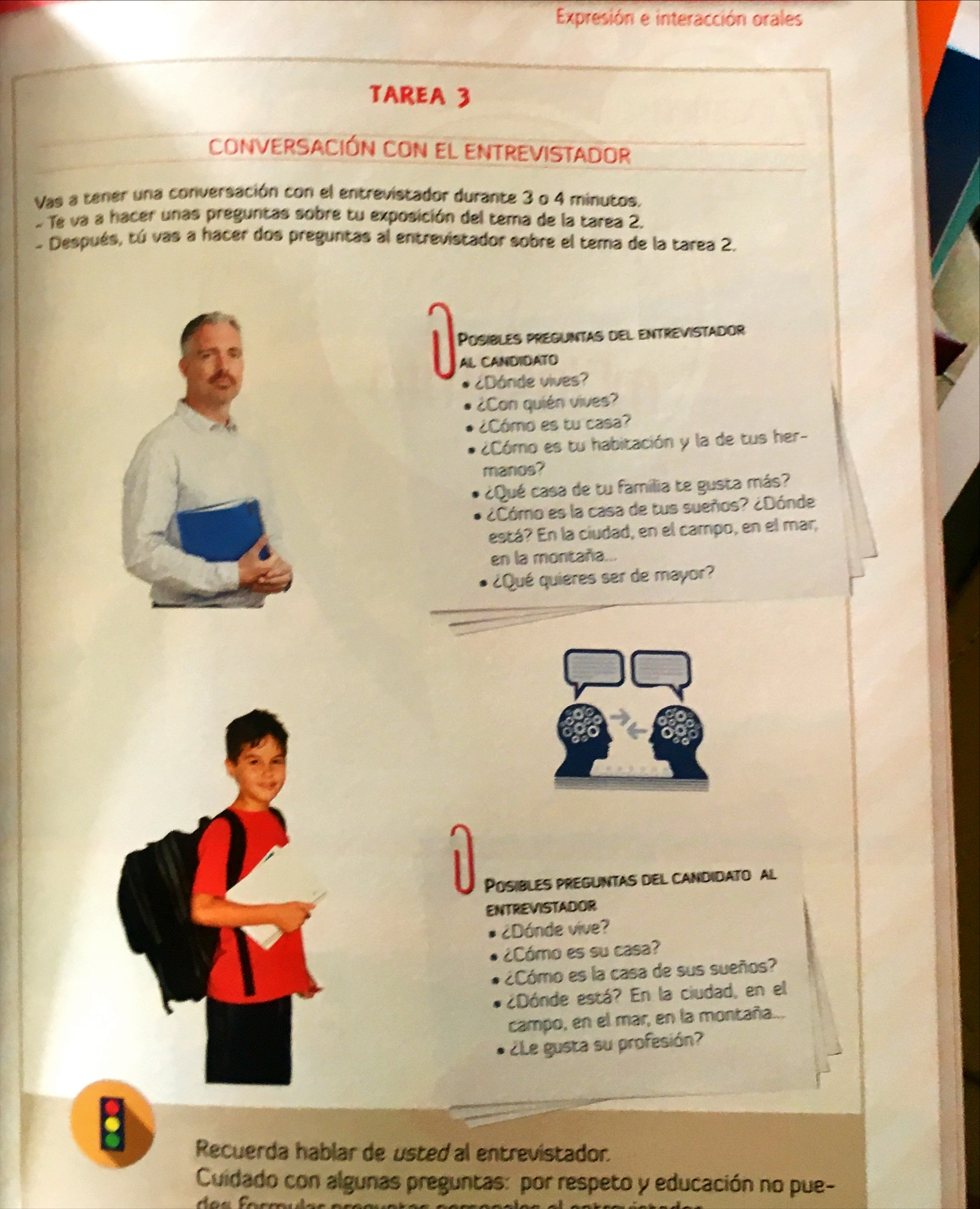 Las vacaciones
El tiempo libre = ocio
La comida
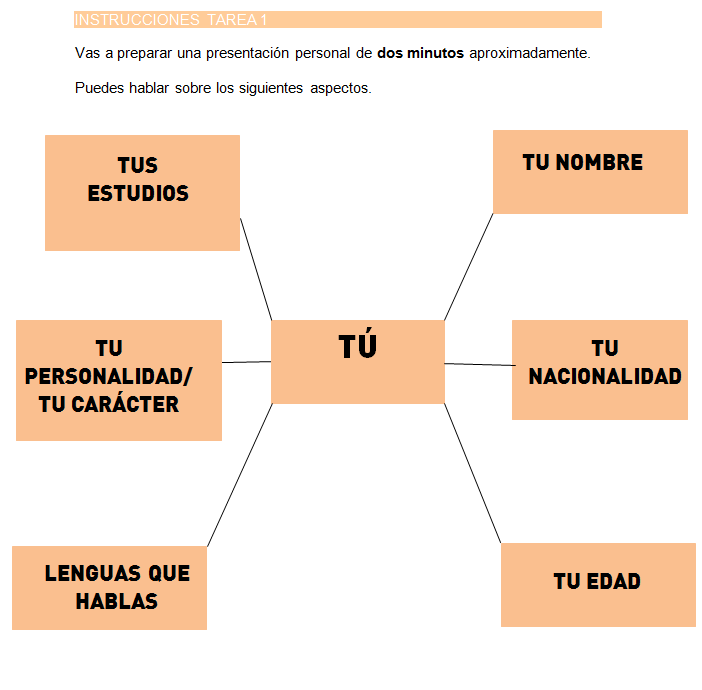 TAREA 1: PRESENTACIÓN PERSONALOBLIGATORIA
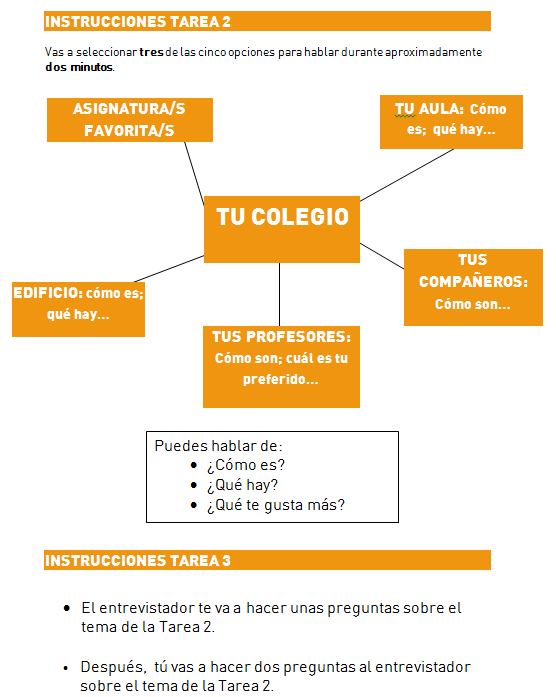 TAREA 2: EXPOSICIÓN DE UN TEMATAREA 3: CONVERSACIÓN CON EL ENTREVISTADOR